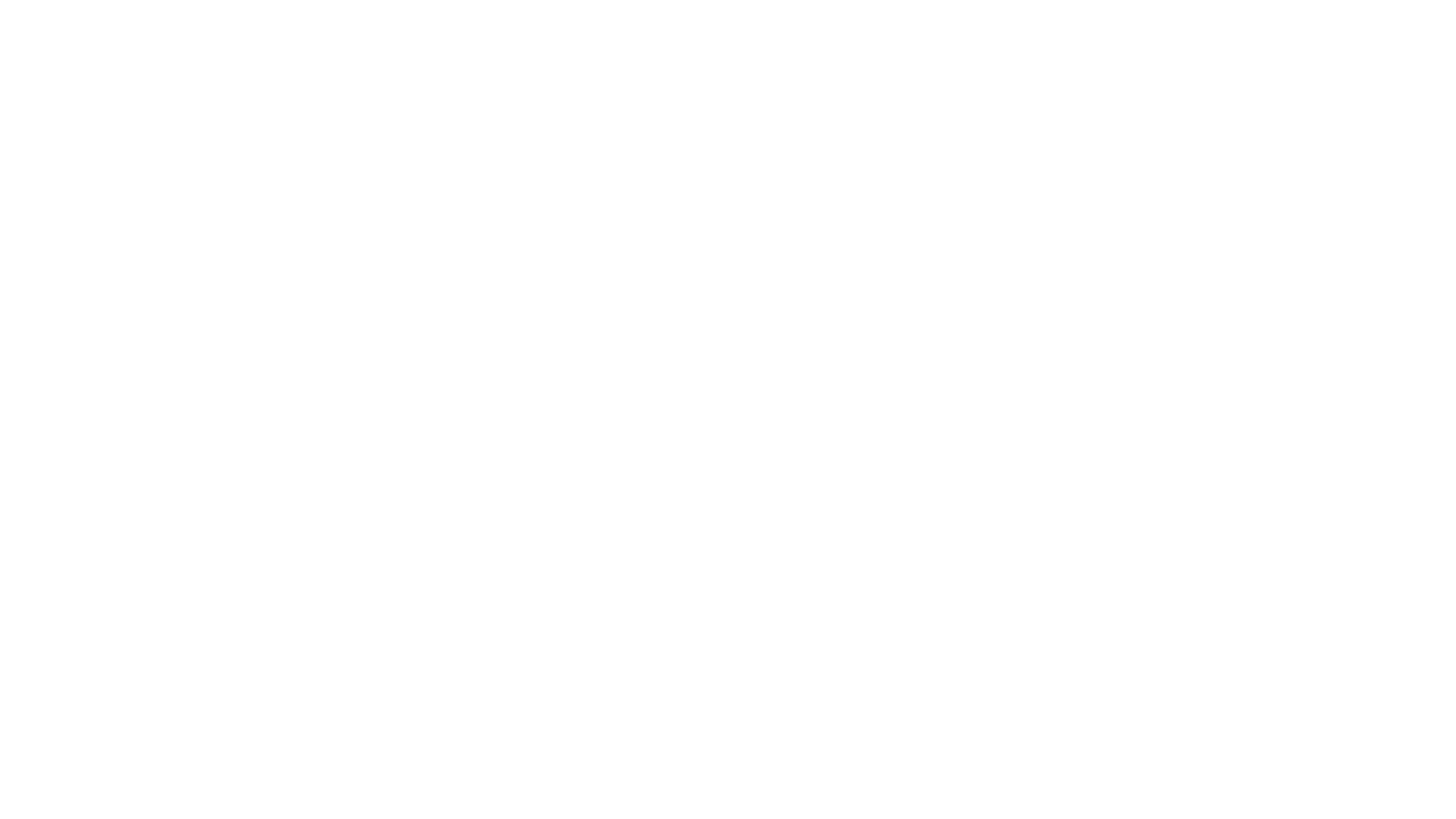 אחרית הימים נו, אז מה?
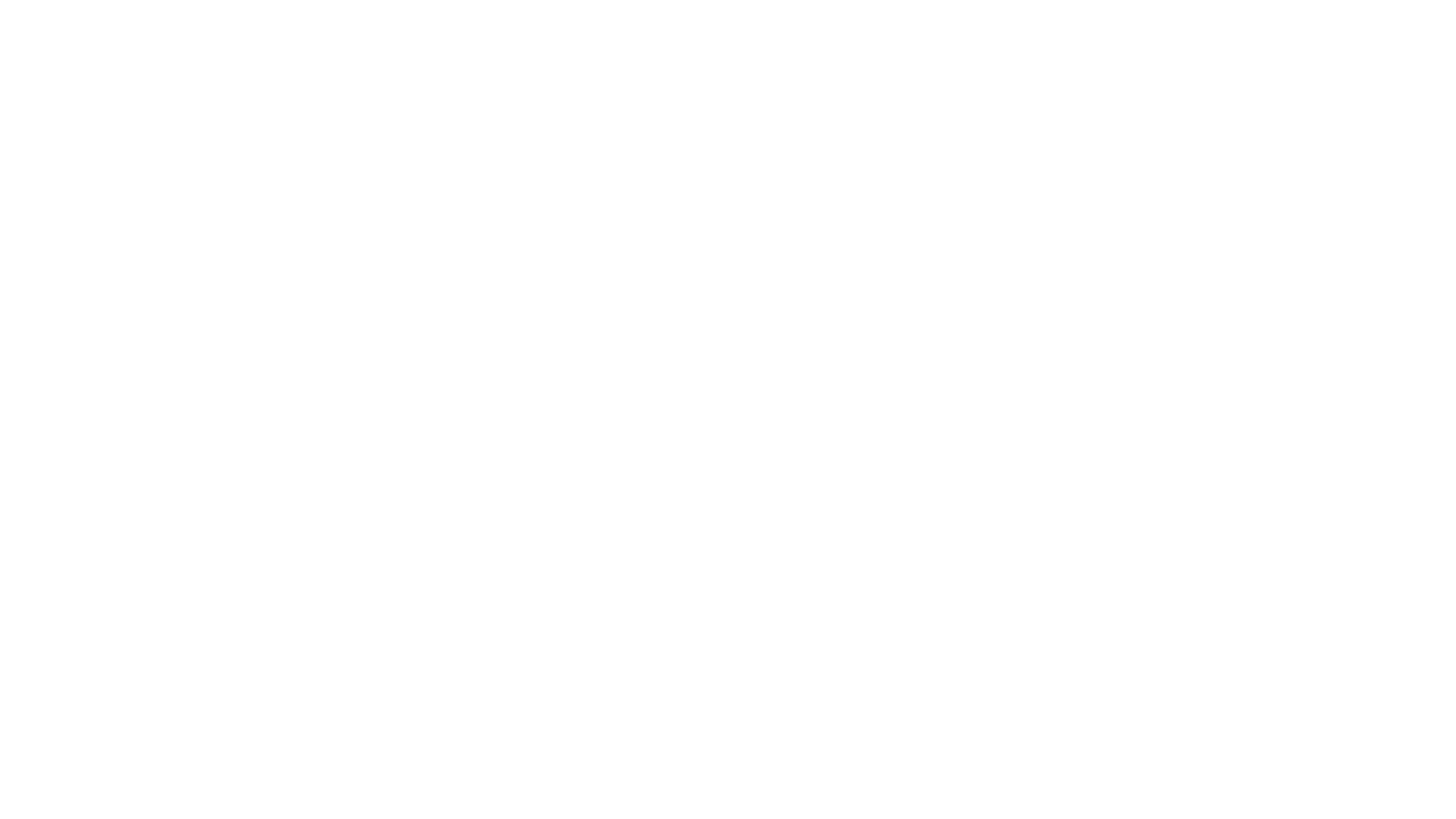 בית אליהו, יולי 2020
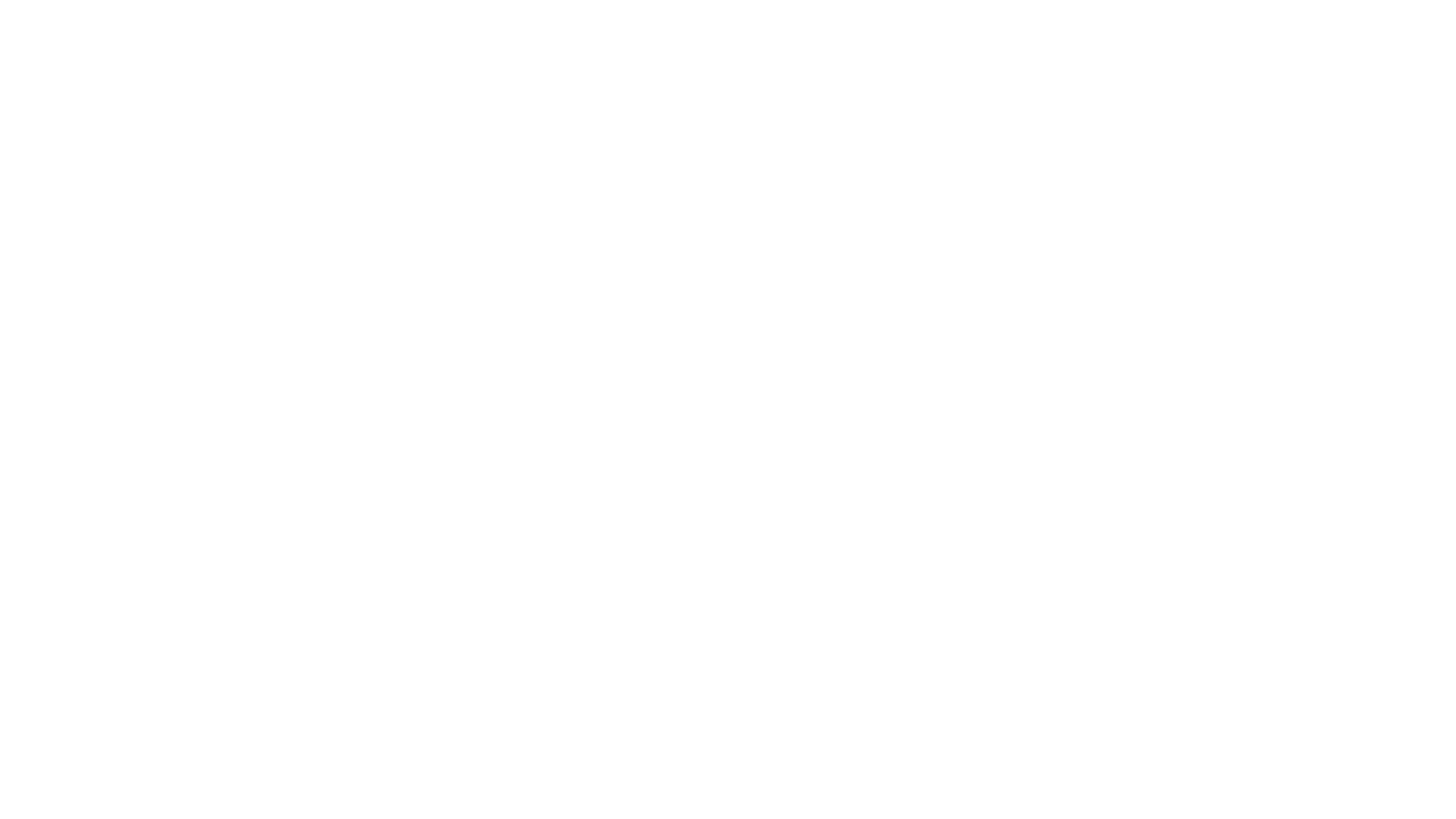 אחרית הימים
חייב להיות הבדל בין המאמין ללא-מאמין  בתפיסת המציאות ומשמעותה! 
היחס לרשויות
היחס לזולת
היחס לעבודה
היחס לתיאוריות למיניהן
היחס לפחד ודאגה
היחס לאי-וודאות ולעתיד
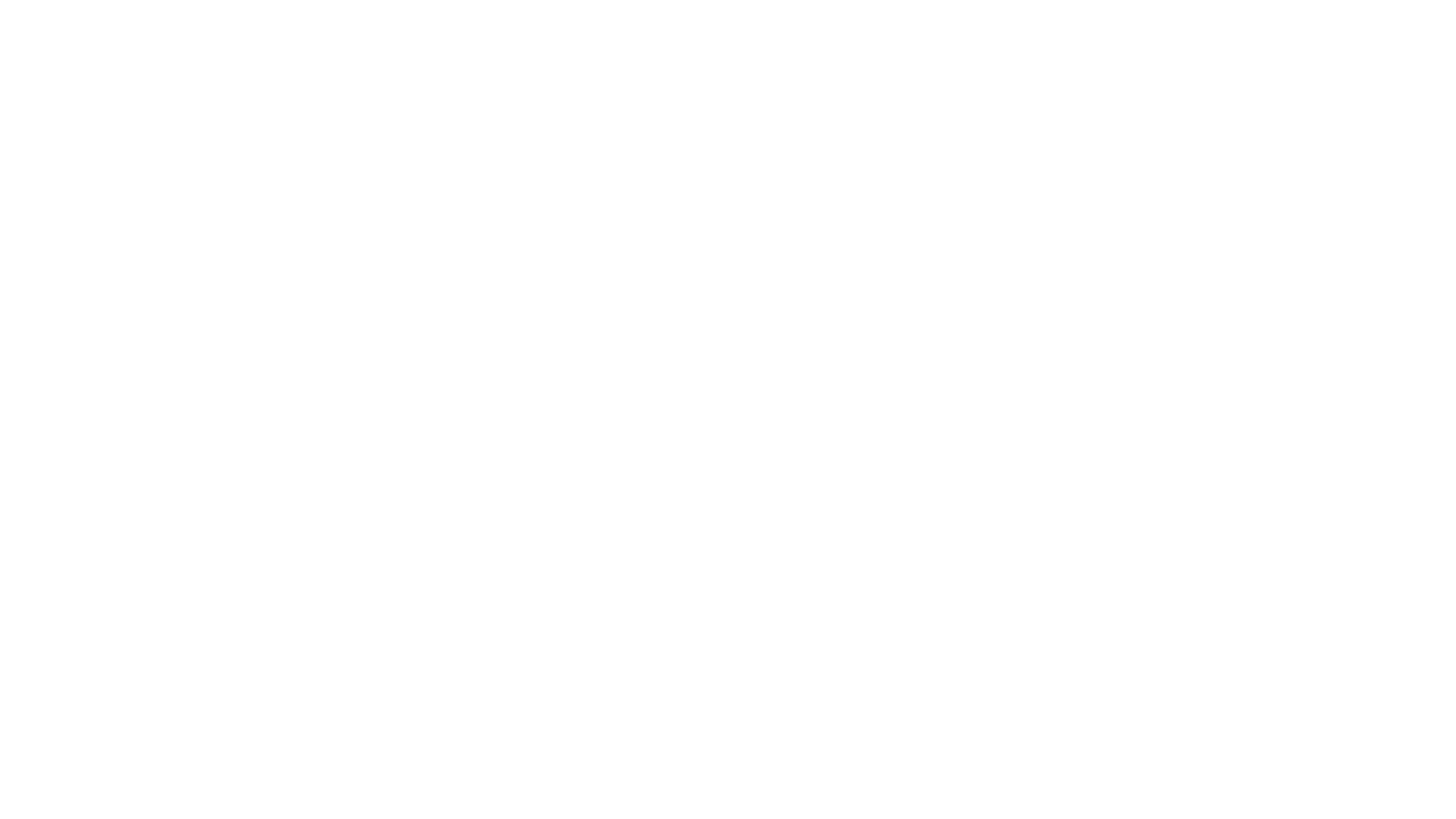 אחרית הימים
אנחנו ללא ספק חיים באחרית הימים!
עלינו להבחין היטב בין מה שנובא וכבר קרה, נובא וקורה ונובא ועוד יקרה - -ובין איך נקראנו להגיב ומה נקראנו לעשות! 
יש לנו מקום ומקור אחד אליו עלינו לפנות:לרגלי ישוע המשיח!
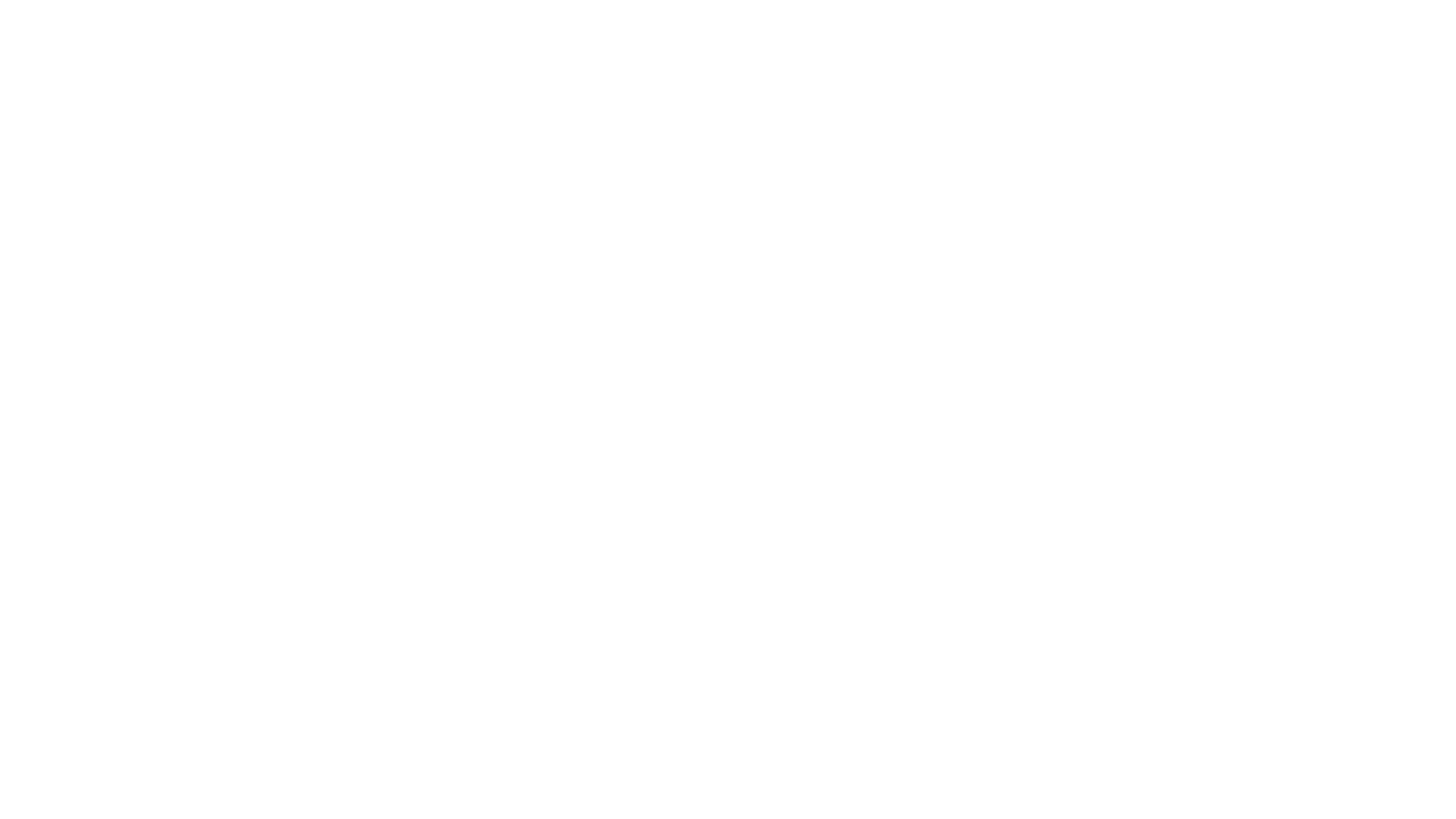 אחרית הימים
כַּאֲשֶׁר יָשַׁב עַל הַר הַזֵּיתִים נִגְּשׁוּ אֵלָיו הַתַּלְמִידִים לְבַדָּם וְאָמְרוּ: "הַגֵּד נָא לָנוּ מָתַי יִהְיֶה הַדָּבָר הַזֶּה וּמַה הוּא אוֹת בּוֹאֲךָ וְקֵץ הָעוֹלָם?"  מתי כ"ד 3 
סימנים בטבע, בפוליטיקה, בחברה, בטכנולוגיהוסימנים מוסריים ורוחניים. 
האמת היא שאת סימני אחרית הימים אנו כבר טועמים כפי שטעמו אותם במשך דורות!
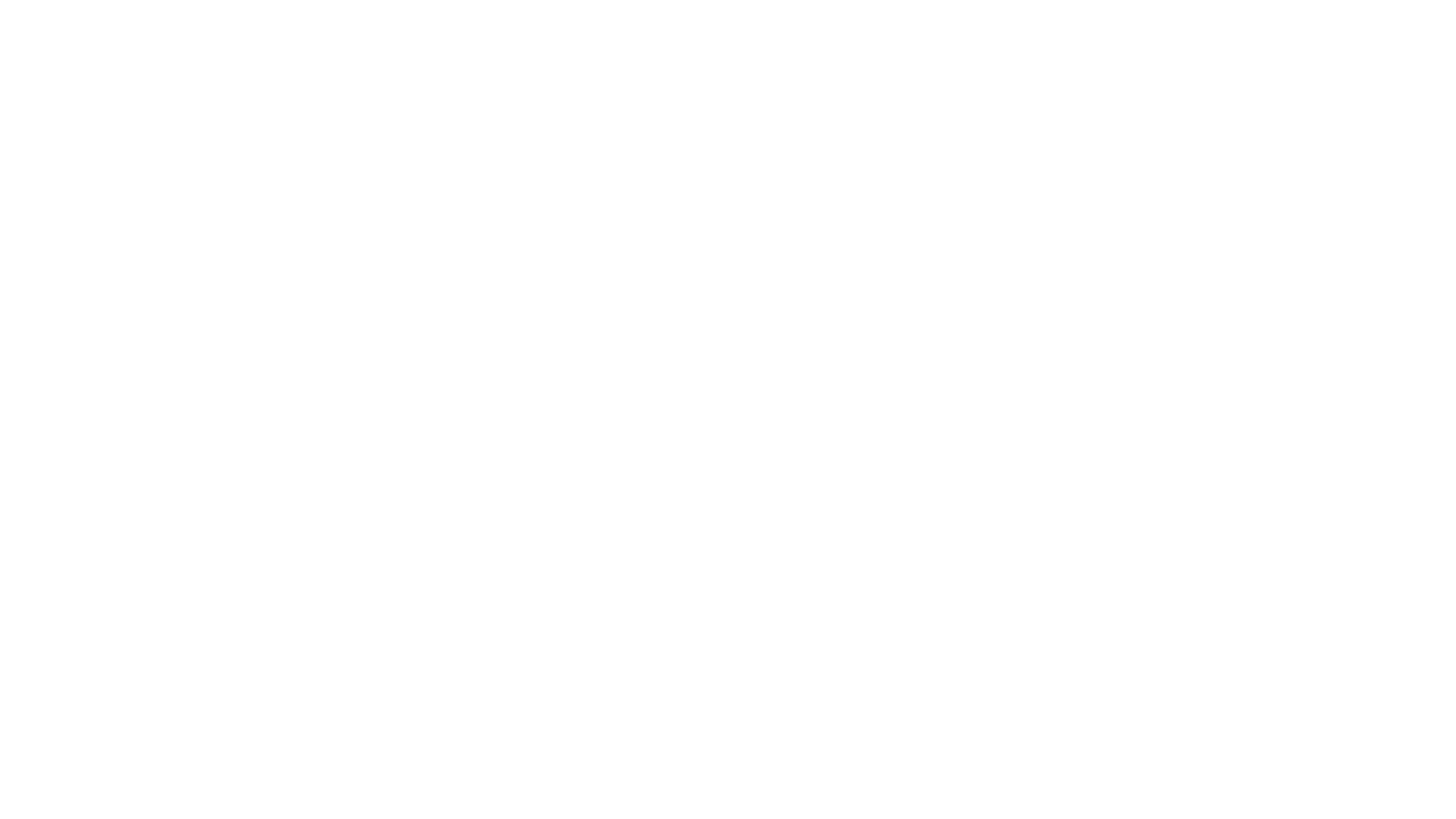 אחרית הימים
לִמְדוּ אֶת הַמָּשָׁל מִן הַתְּאֵנָה: כַּאֲשֶׁר עֲנָפֶיהָ מִתְרַכְּכִים וְהֶעָלִים צָצִים יוֹדְעִים אַתֶּם שֶׁהַקַּיִץ קָרוֹב. כֵּן גַם אַתֶּם, כִּרְאוֹתְכֶם אֶת כָּל אֵלֶּה דְּעוּ כִּי קָרוֹב הוּא בַּפֶּתַח. אָמֵן. אוֹמֵר אֲנִי לָכֶם שֶׁלֹּא יַעֲבֹר הַדּוֹר הַזֶּה עַד אֲשֶׁר יִהְיוּ כָּל אֵלֶּה.  מתי כ"ד 32-34
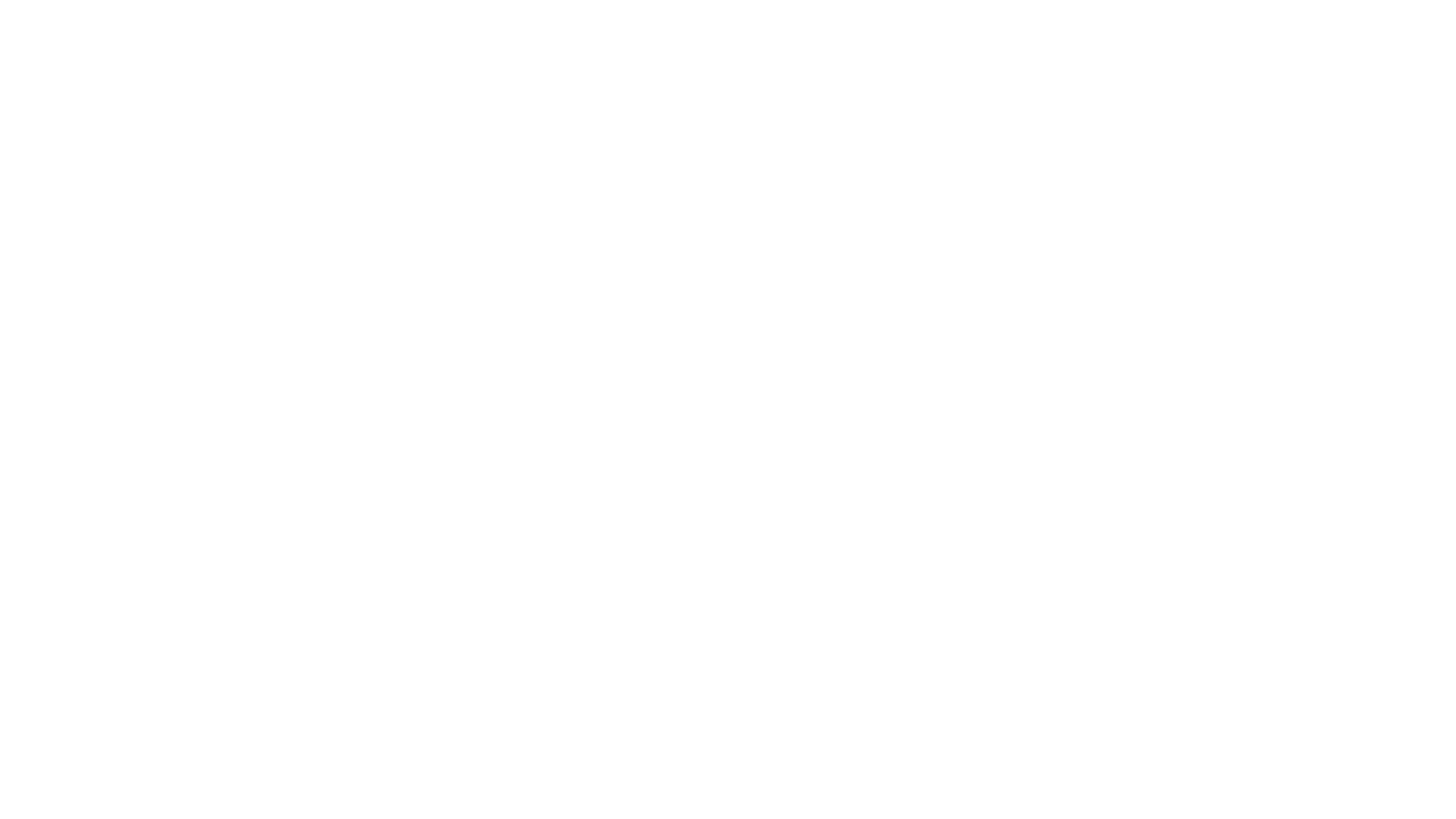 אחרית הימים
הַפְּרוּשִׁים וְהַצְּדוֹקִים נִגְּשׁוּ לְנַסּוֹת אוֹתוֹ וּבִקְשׁוּ מִמֶּנּוּ לְהַרְאוֹת לָהֶם אוֹת מִן הַשָּׁמַיִם. הֵשִׁיב וְאָמַר לָהֶם: "לְעֵת עֶרֶב אַתֶּם אוֹמְרִים, 'מֶזֶג אֲוִיר נָאֶה, כִּי הַשָּׁמַיִם אֲדֻמִּים'; וּבַבֹּקֶר, 'סַגְרִיר הַיּוֹם, כִּי אֲדֻמִּים וְקוֹדְרִים הַשָּׁמַיִם'. אֶת פְּנֵי הַשָּׁמַיִם אַתֶּם יוֹדְעִים לְפָרֵשׁ, אַךְ אֶת אוֹתוֹת הַזְּמַנִּים אֵינְכֶם יְכוֹלִים?  מתי ט"ז 1-3 
פירוש מוטעה ופספוס של הזמנים הוא פירוש מוטעה ופספוס של החיים!
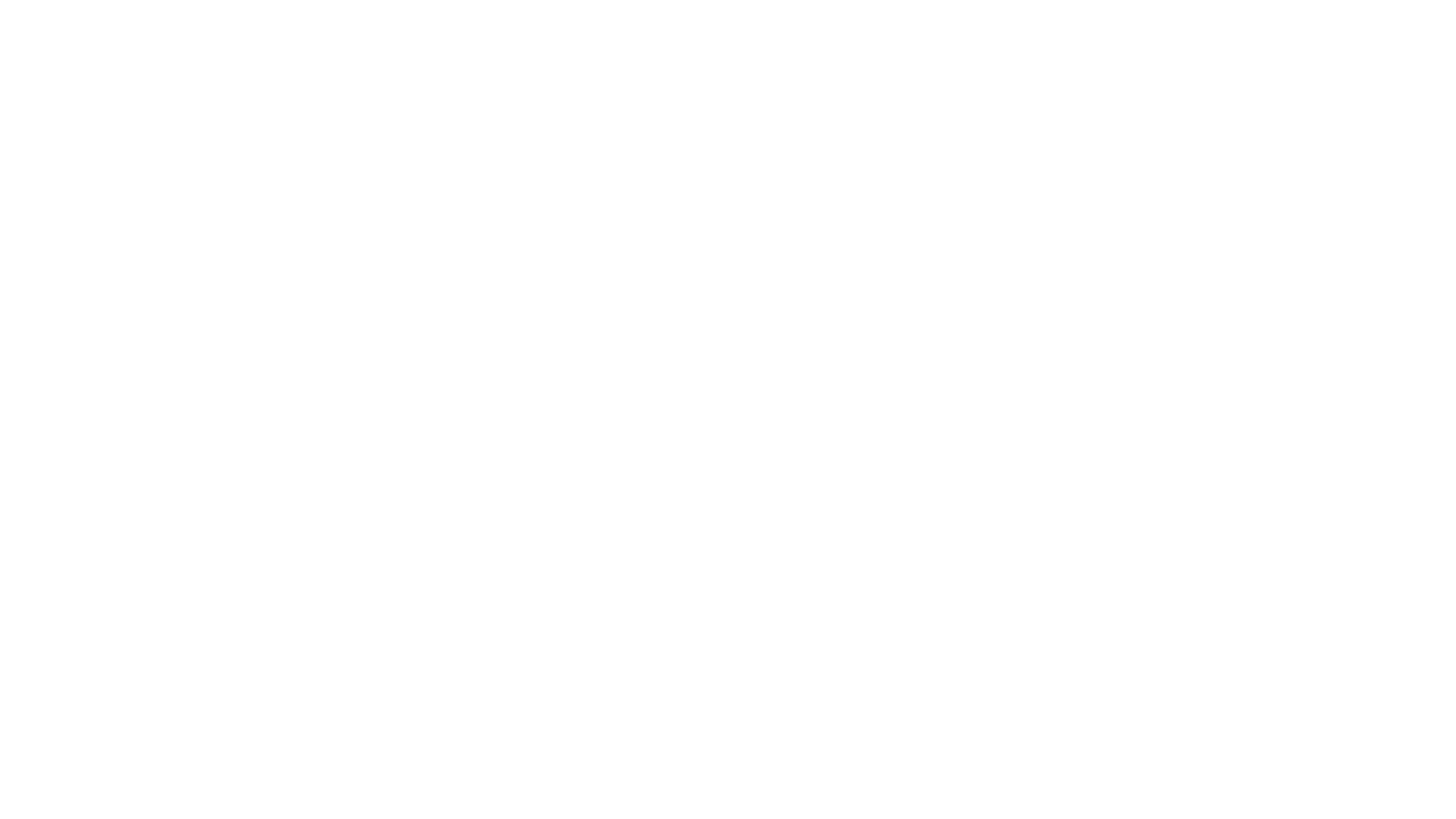 אחרית הימים
אַךְ כָּל אֵלֶּה רֵאשִׁית הַצָּרוֹת/הַחֲבָלִים.  מתי כ"ד 8  
צירי לידה!
מתחילים את תהליך הלידה
כואבים
מתחזקים בעוצמת הכאב
מתחזקים בתכיפות שלהם
מסתיימים בלידה מדהימה!
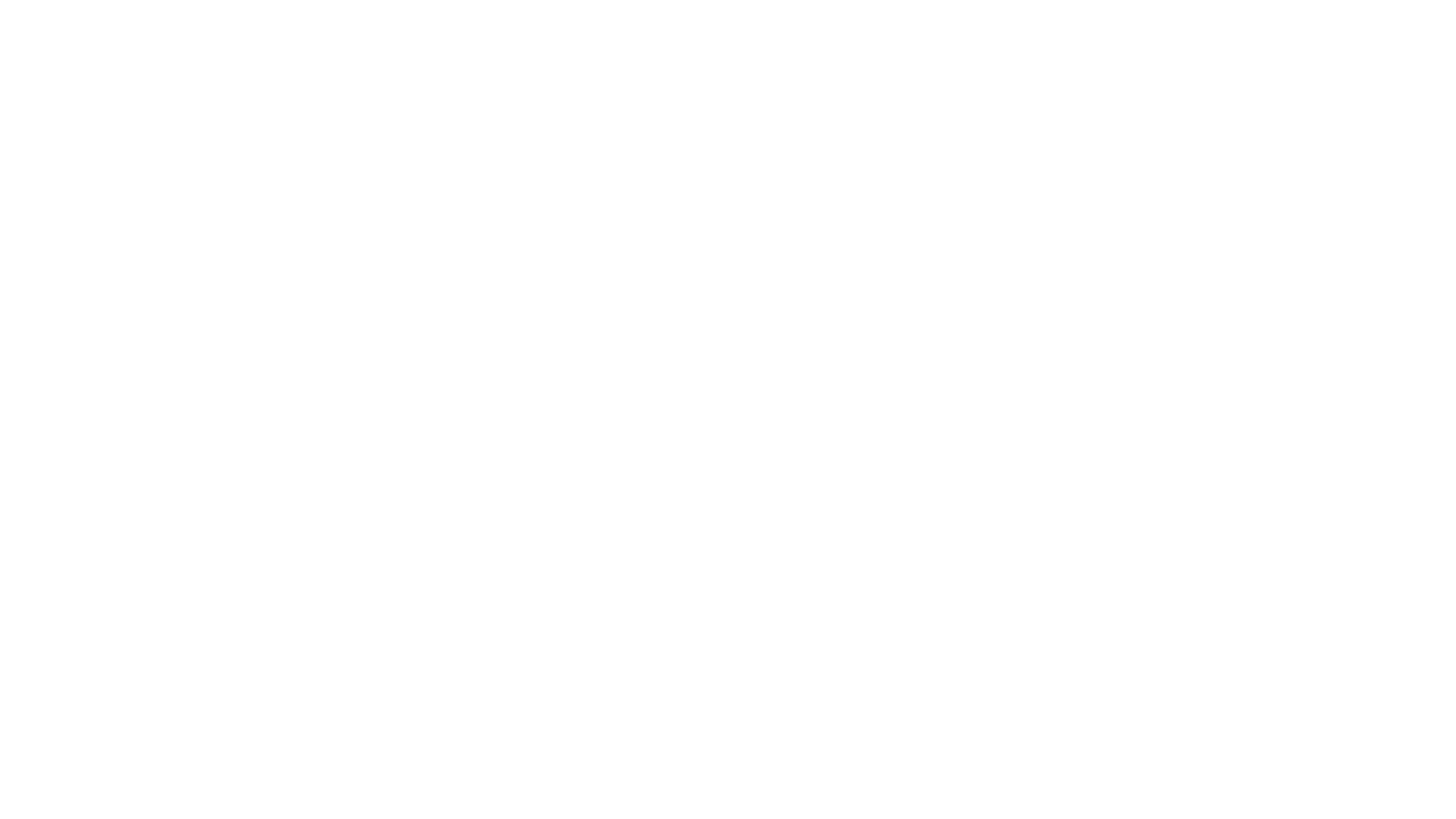 אחרית הימים
צירי הלידה - אנחנו בתוך "תהליך הלידה" 
התלמידים ואנחנו שואלים: מתי? עד מתי?
התשובה: עד שזה יסתיים ויושלם ע"פ תוכנית אלוהים ובזמן שלו!
במקום להתאמץ ולהשקיע בלדעת את מה שאינינו יכולים או אמורים לדעת, הבה נשקוד על מה שאנו כן אמורים לעשות.
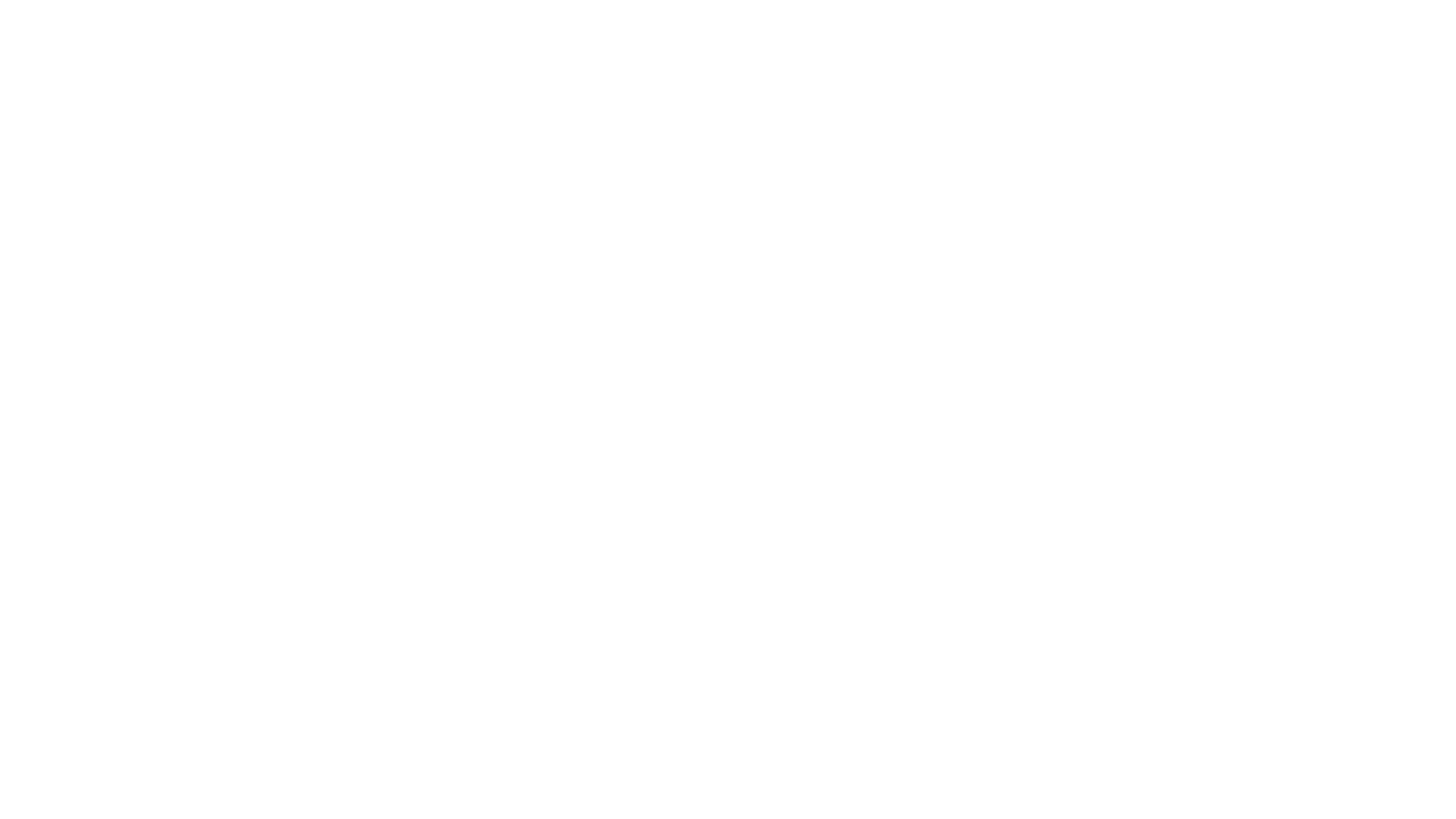 אחרית הימים
צירי הלידה - אנחנו בתוך "תהליך הלידה" 
הקהילה "חדר המתנה ללידה" שמוליד בעיות... 
"התגלויות" פחות או יותר הזויות...
קונספירציות שונות ומשונות...
השכל שאלוהים נתן צובר אבק... 
הלב שאלוהים נתן צובר פחד ודאגה...
נוצר דחף להפחיד אחרים...
נופלים למלכודת הדתיות והליגליזם...
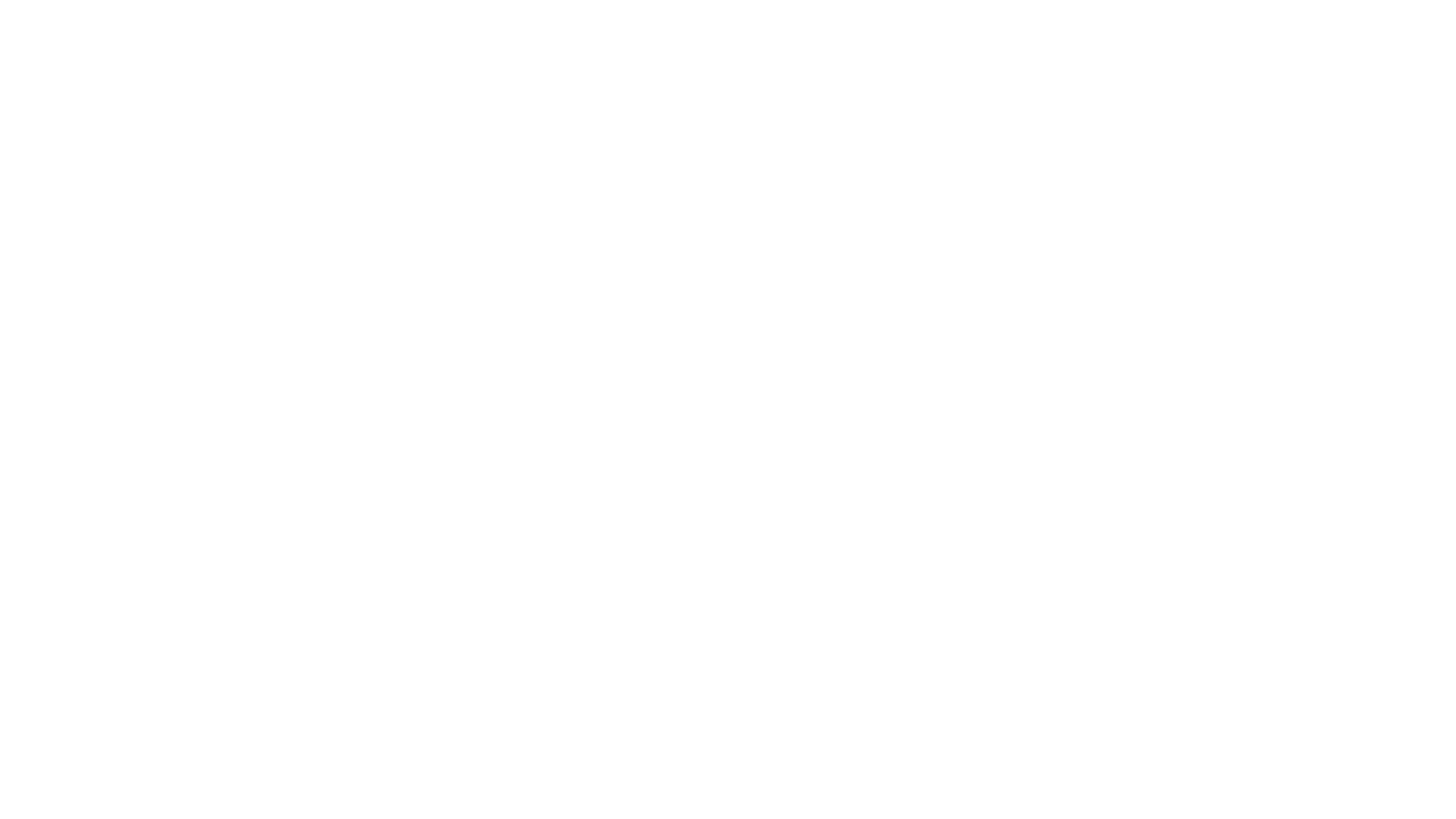 אחרית הימים
צירי הלידה - אנחנו בתוך "תהליך הלידה" 
הקהילה "חדר המתנה ללידה" שמוליד בעיות... 
התוצאה הטרגית: בשורת הישועה במשיח בחסד הופכת למשנית.
הֵן הָאֱלֹהִים לֹא נָתַן לָנוּ רוּחַ שֶׁל פַּחַד, אֶלָּא רוּחַ שֶׁל גְּבוּרָה וְאַהֲבָה וְיִשּׁוּב הַדַּעַת. טימותיאוס ב' א' 7
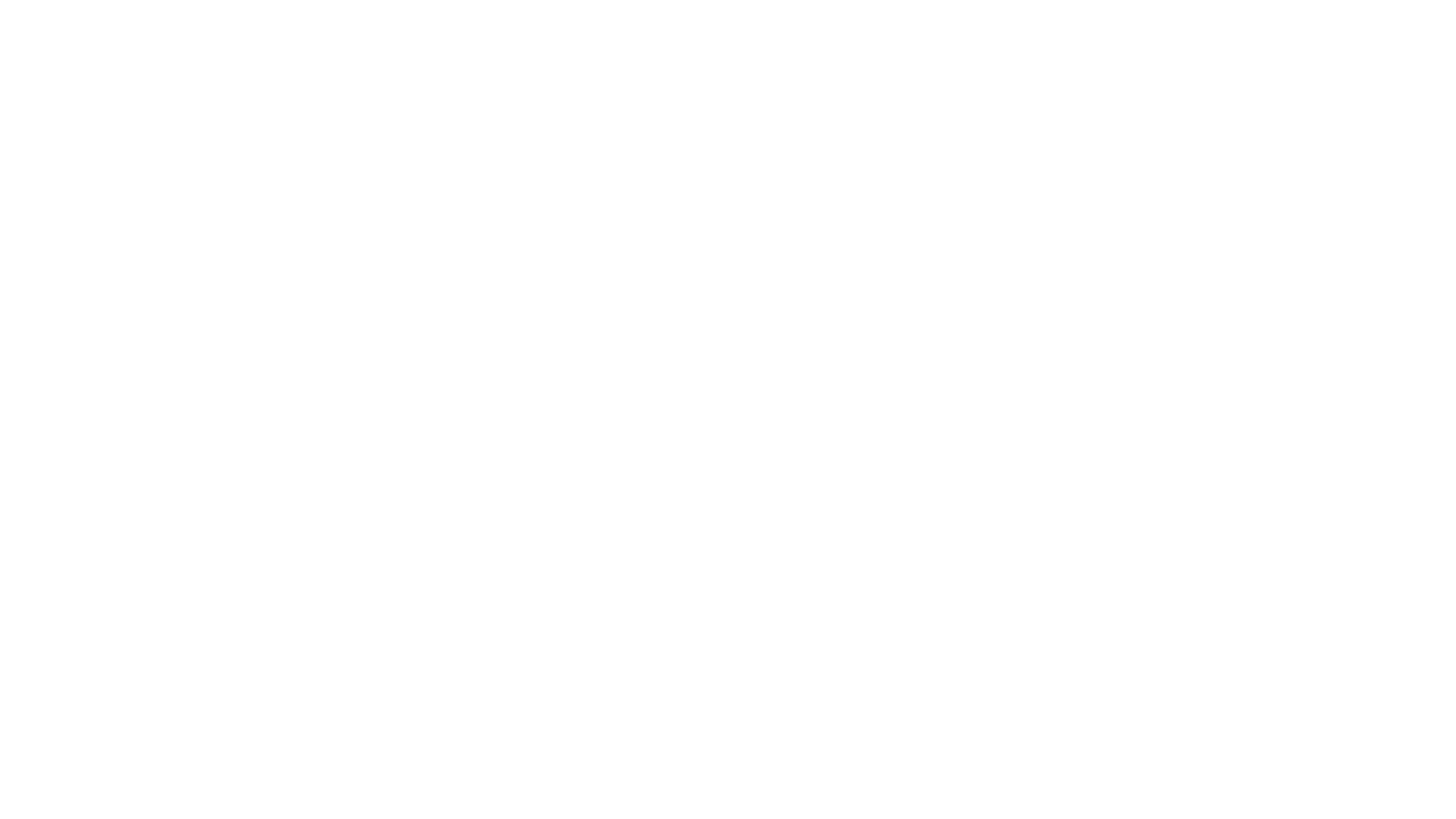 אחרית הימים
אז במה אנחנו עסוקים באחרית הימים? 
אֶת מִי אֶשְׁלַח, וּמִי יֵלֶךְ לָנוּ?  ישעיה ו' 8 
הִנְנִי, שְׁלָחֵנִי!
האדון ישוע שהיה ויבוא - הוא גם הווה!
עכשיו יום הישועה, עכשיו הזמן לשרת אותו,עכשיו הזמן לשקף את אהבתו, עכשיו הזמן להעיד על הביטחון והוודאות של ישועתנו!
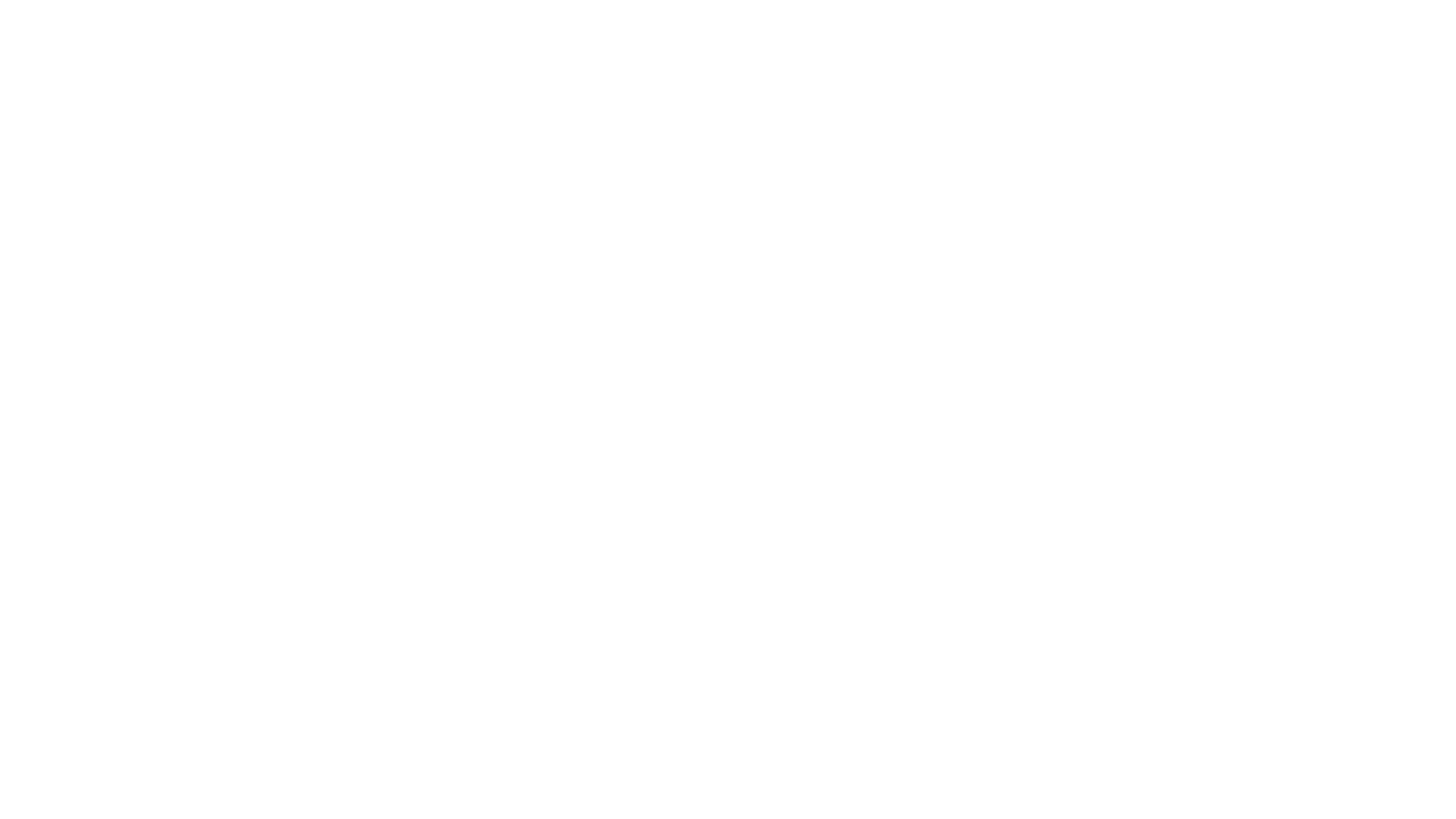 אחרית הימים
אז במה אנחנו עסוקים באחרית הימים? 
יְלָדַי, שׁוּב נָתוּן אֲנִי בְּחֶבְלֵי לֵדָה עֲלֵיכֶם עַד אֲשֶׁר יִכּוֹן הַמָּשִׁיחַ בָּכֶם.  גלטים ד' 19 
כשחווים את צירי הלידה ההולכים ומתעצמים צריך עמידה יציבה בבשורת המשיח ודברו!
הבה נדע את הזמנים ונשקוד על הבשורה!